ФГОС 
 Имя числительное
Конспект урока русского языка
Учитель   Васильева М.В.,
2014/2015 уч.год
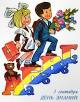 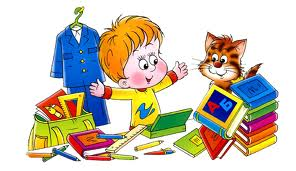 Общее грамматическое значение имён числительных
Цель урока: выделить и исследовать новую часть речи
Тип урока: постановка и решение частной задачи
Оборудование: таблица частей речи, 
листы А-4, маркеры (по количеству групп)
Самостоятельные части речи
I. Создание ситуации успеха.
Задание № 1.
Давайте проведём конкурс объяснений. 
Задание № 2
Спишите предложение: 

Плюкатая страюшка кидела ба серене. 

Выделите части речи.
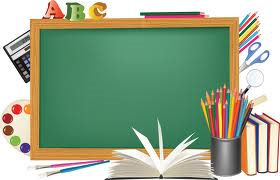 II. Создание ситуации интеллектуального конфликта
Запишите предложение, определите части речи: 

      Над крышей летают пять голубей.
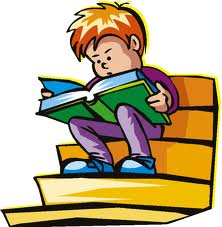 III. Постановка частной задачи
Сформулируйте проблему, с которой вы столкнулись.
Поставьте над этим словом вопросительный знак.
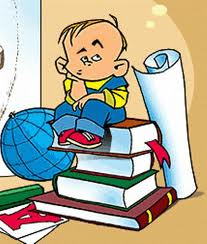 IV. Анализ условий частной задачи и её решение
1. Организация групповой работы 

2. Обсуждение результатов групповой работы (результаты групповой работы на больших листах вывешиваются на доску)

3. Составление коллективного плана работы
1 группа
1. Найти грамматическое значение.
2. Поставить вопрос.
3. Придумать название.
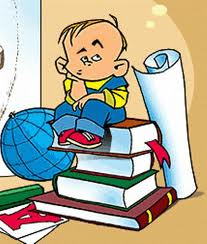 2 группа
1. Определить средства грамматической связи.
2. Поставить вопрос.
3. Определить лексическое значение.
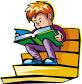 3 группа
Определить грамматическое значение.
Поставить вопрос.
Определить, это имя или нет.
Узнать, как пишется.
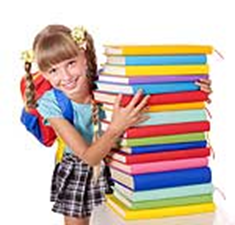 План
Определить средства грамматической связи.
Поставить вопрос.
Придумать название.
Узнать, как пишется.
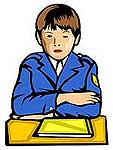 V. Моделирование
Соберитесь в группы и исследуйте слово «пять».
Зафиксируйте результат исследования в удобной для вас форме.
П.
Ч.
?
Л.
Р.
Вр.
Самостоятельные части речи
Лестница знаний
?
?
Имя существительное
Ч.
?
П.
Имя числительное
Р.
Имя прилагательное
Местоименные
П.
Ч.
П.
, а
Р.
Глагол
Ч.
Вр.
Р.(пр.вр.)
Л.(н.+ б.вр.)
VI. Итоговая рефлексия
Рефлексию проводят учащиеся.
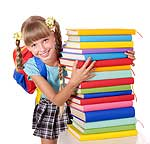